High Voltage Direct Current (HVDC)
Transmission System
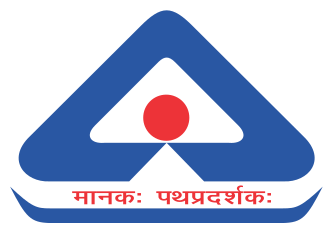 Bureau of Indian Standards
Syllabus
Evolution of HVDC Transmission
Comparison of HVAC and HVDC Systems
Types of HVDC Transmission Systems
Analysis of HVDC Converters and systems
Harmonics and filters
Fault and Protection Schemes in HVDC Systems
Multiterminal HVDC Systems.
Introduction
HVDC	transmission	is	the	method	of transmitting electricity  in  DC  form  over  long  distances  using  either submarine	cables	or	overhead	lines. 
HVDC Transmission Systems uses voltages between 100 kV to 800 kV.

The	HVDC transmission	system 	uses	rectifiers and inverters for converting AC to DC  and vice  versa,  with components like  smoothing  reactors  and  harmonic  filters  to  ensure stability	and	reduce interference.	
HVDC	is	favoured over HVAC for its lower losses, better voltage regulation,  and  higher  reliability,  especially  for  long- distance transmission.
Advantages of HVDC over HVAC Transmission System
Advantages of DC systems
In AC circuits or systems there are reactive components due to the alternating behaviour of AC electricity. Because DC power contains only active power, the power factor doesn’t need to be taken into consideration in DC systems.
Less copper or conductive materials are necessary for HVDC cables as
There is no Corona Effect in DC conductors
Usage of Thinner Conductor due to non-presence of Skin Effect
Infrastructure for HVDC power lines is cheaper than infrastructure for HVAC power lines
The fact is, even with all of these infrastructure advantages that HVDC has over HVAC, HVAC is still cheaper and more efficient to deliver power under smaller transmission distances.
The break-even distance for overhead lines is around 600 km.
For underground cables the break-even distance is 50 - 95km, and underwater it's about 24 - 50km.
If HVDC is that much more efficient to transmit, then why are high-voltage AC transmission systems considered cheaper?
Typical Diagram 
Of HVDC 
system
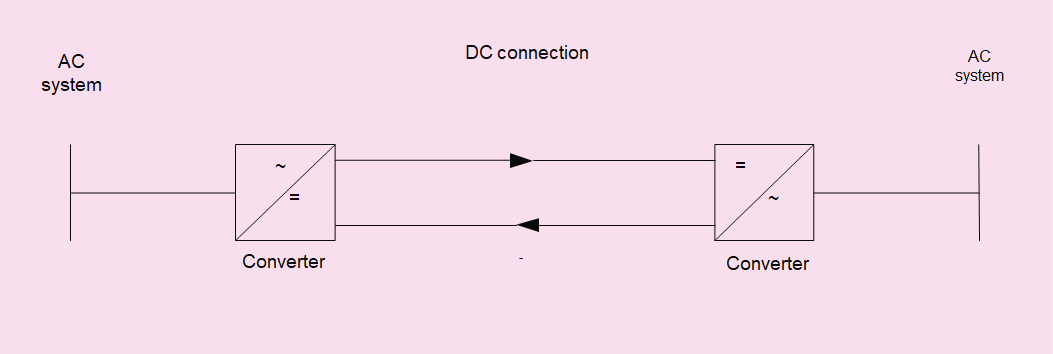 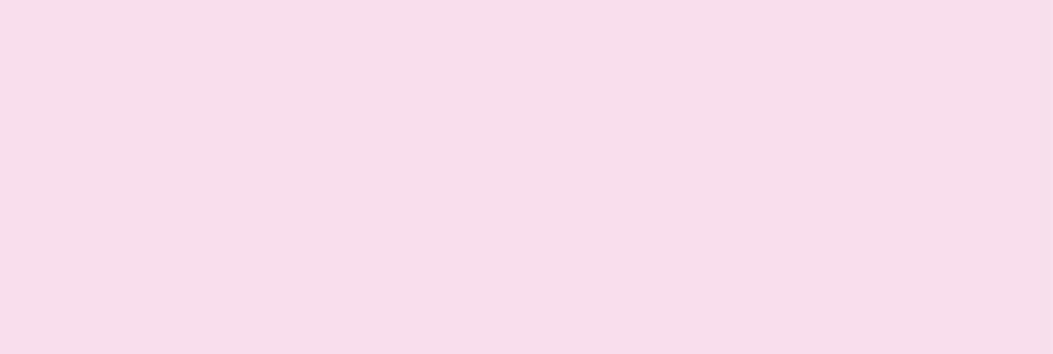 01
Components of an HVDC Transmission System
Converter Station
Consists of Converters, smoothing reactors and filters for converting AC- DC and vice versa.
Converter Transformer
07
02
Synchronization and Protection Equipment
Steps up AC voltage for conversion in a converter station.
Ensures smooth integration, operation with AC grids and quick isolation during faults.
Rectifier
Filters:
Converts AC to DC during transmission.
Removes Harmonics generated during conversion to avoid interference with AC Systems.
Inverter
Smoothing Reactors
Converts DC back to AC for distribution
Reduces Harmonics/ripples in DC Output.
06
03
05
04
HVDC Transmission in India
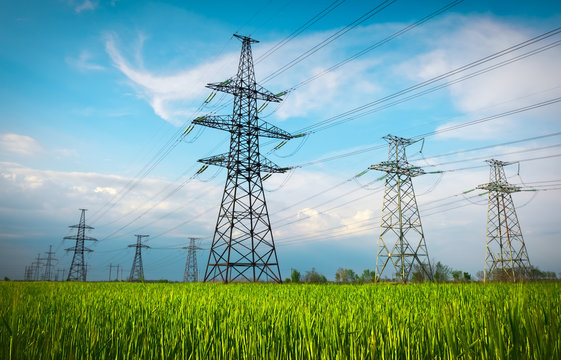 Pugalur-Truchipalam-Panipat HVDC (1992)
500 MW, +/- 330 kV
Western Region Sterlite HVDC (2012)
 1800 MW, +/- 500 kV DC
Vizag-Virudhunagar HVDC (2017)
800 MW, +/- 500 kV DC
NR-WR HVDC (2019) 
30000MW, +/- 800 kV
IS 14801 : 2021
High-voltage direct current HVDC transmission-Vocabulary
Indian Standards related to  
HVDC Transmission System
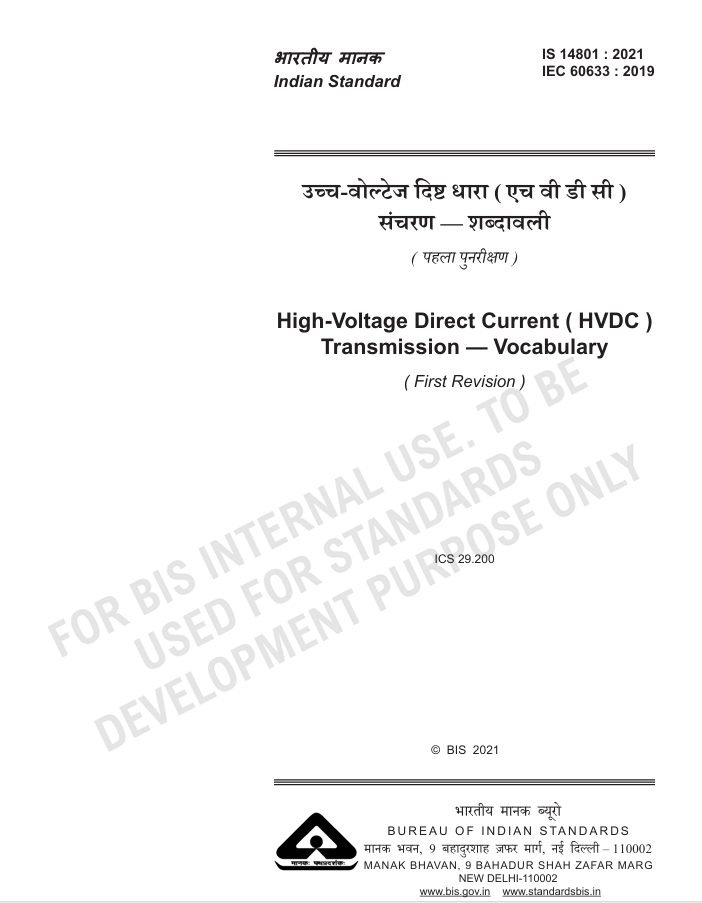 Scope
This document defines terms for high-voltage direct current (HVDC) power transmission systems and for HVDC substations using electronic power converters for the conversion from AC to DC or vice versa. 

This document is applicable to HVDC substations with line commutated converters, most commonly based on three-phase bridge (double way) connections in which unidirectional electronic valves. are used.
IS 14801 : 2021
High-voltage direct current HVDC transmission
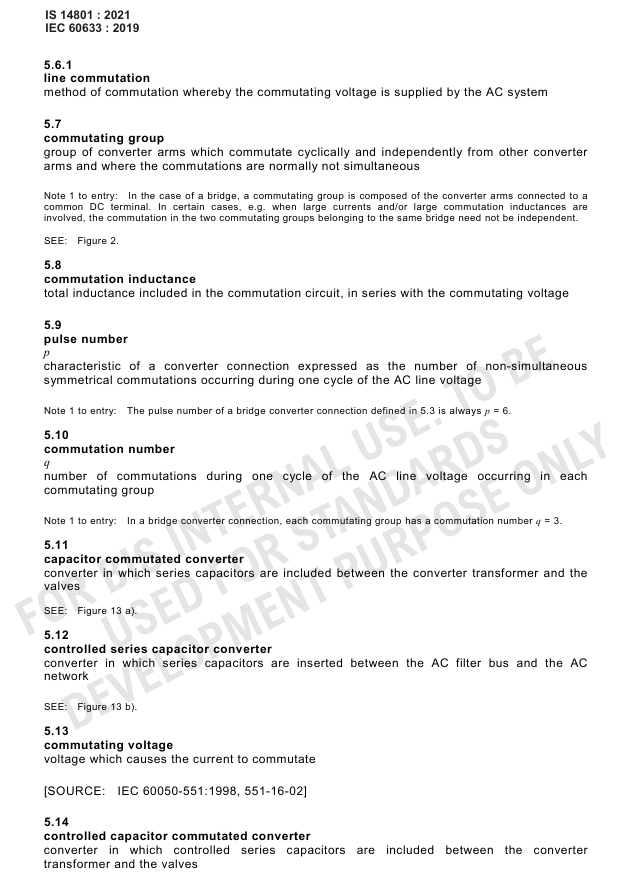 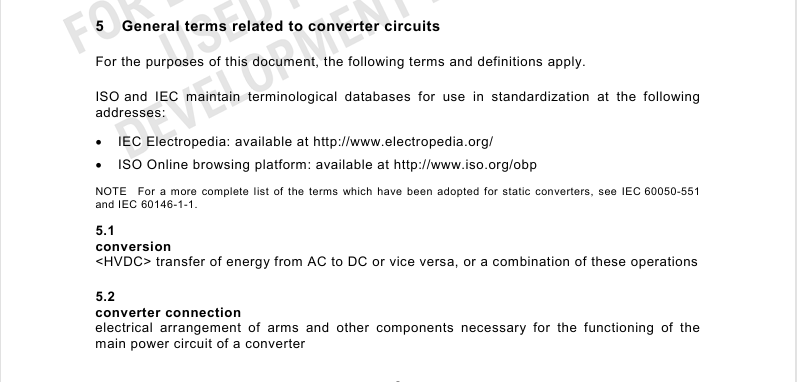 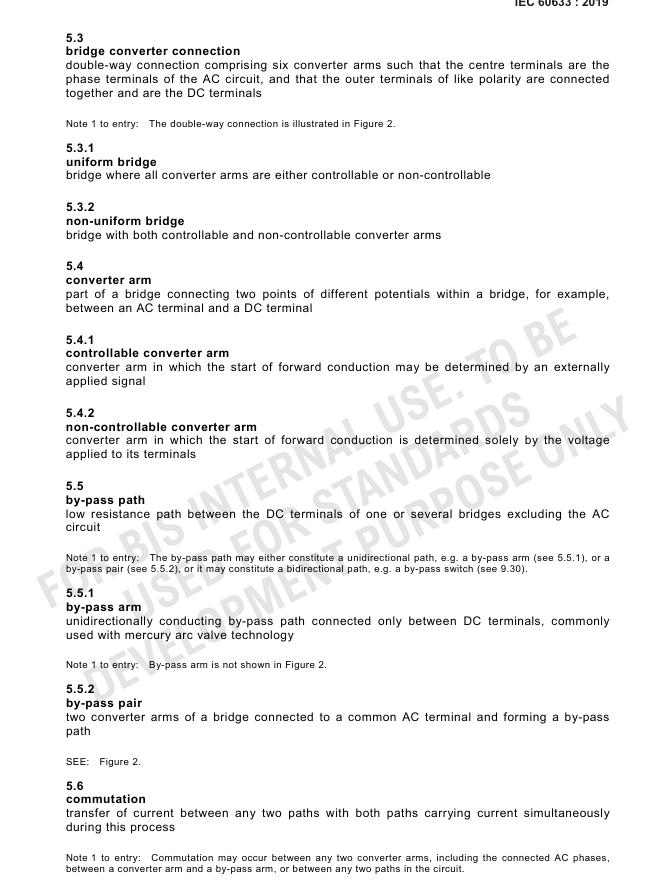 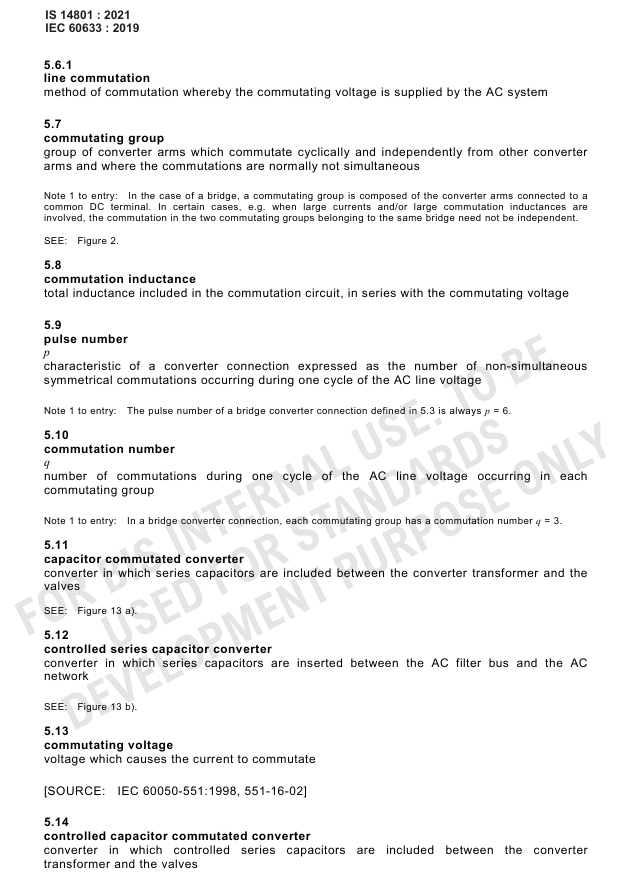 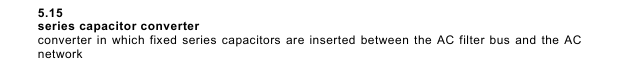 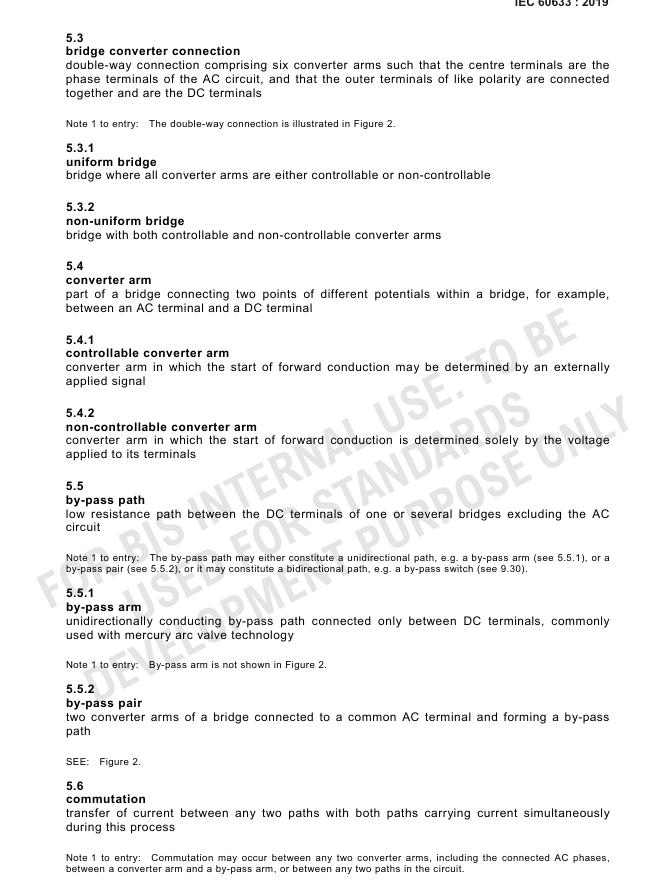 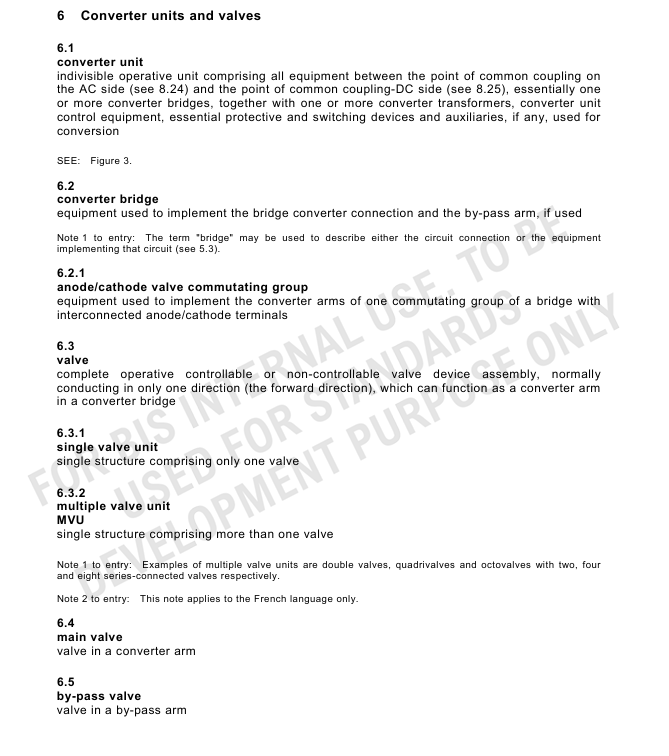 IS 14801 : 2021
High-voltage direct current HVDC transmission
5.6.1 line commutation
Method of commutation whereby the commutating voltage is supplied by the AC system
The term line-commutated indicates that the conversion process relies on the line voltage of the AC system to which the converter is connected in order to effect
In a line-commutated converter, the DC current does not change direction; it flows through a large inductance and can be considered almost constant. On the AC side, the converter behaves approximately as a current source
Voltage Source Converters (VSC) are self- commutated converters to connect HVAC and HVDC systems using devices suitable for high power electronic applications, such as IGBTs. VSCs are capable of self- commutation, being able to generate AC voltages without the need to rely on an AC system. 
This allows for independent rapid control of both active and reactive power and black start capability.
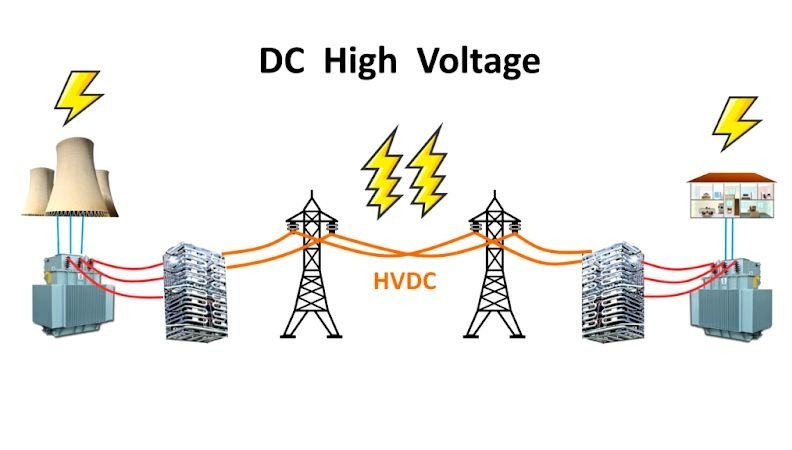 Line commutated converter vs Voltage Source Converter
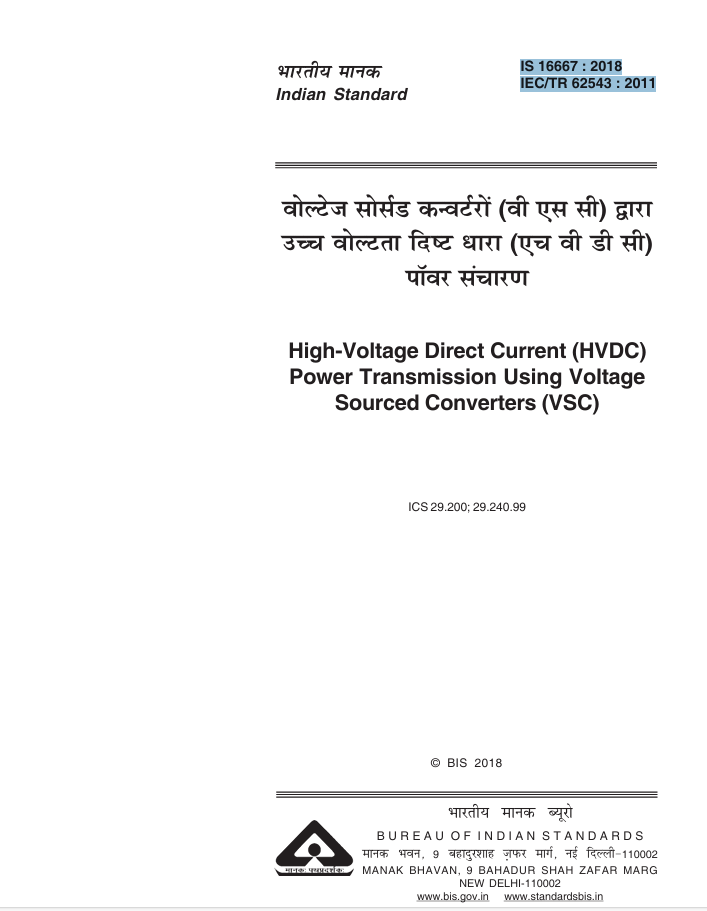 IS 16667 : 2018 IEC/TR 62543 : 2011  High-Voltage Direct Current (HVDC) Power Transmission Using Voltage Sourced Converters (VSC)
Scope
This technical report gives general guidance on the subject of voltage-sourced converters used for transmission of power by high voltage direct current (HVDC). It describes converters that are not only voltage-sourced (containing a capacitive energy storage medium and where the polarity of d.c. voltage remains fixed) but also self-commutated, using semiconductor devices which can both be turned on and turned off by control action.
The scope includes 2-level and 3-level converters with pulse-width modulation (PWM), along with multi-level converters, but excludes 2 level and 3-level converters operated without PWM, in square-wave output mode. 
HVDC power transmission using voltage sourced converters is known as “VSC transmission”. The various types of circuit that can be used for VSC transmission are described in the report, along with their principal operational characteristics and typical applications. The overall aim is to provide a guide for purchasers to assist with the task of specifying a VSC transmission scheme.
IS 16667 : 2018 IEC/TR 62543 : 2011  High-Voltage Direct Current (HVDC) Power Transmission Using Voltage Sourced Converters (VSC)
•4.3.3 Monopole configuration
•The VSC converter can be operated in different monopolar configurations.
Symmetrical monopole
Asymmetric monopole with metallic return
Asymmetric monopole with earth return
4.3.3.2 Symmetrical monopole
In a symmetrical monopole, the d.c. output voltages are of equal but opposite magnitude. The midpoint of the d.c. circuit is earthed, either by capacitors as shown in Figure 6 or by other means.

4.3.3.3 Asymmetrical monopole
In an asymmetrical monopole as shown on Figures 7 and 8, the d.c. side output from the converter is asymmetrical with one side typically connected to earth. It is possible to operate the transmission system in metallic return or in earth return.
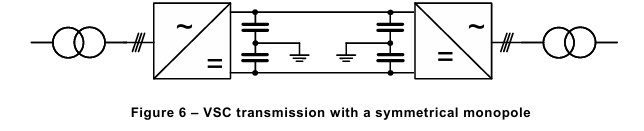 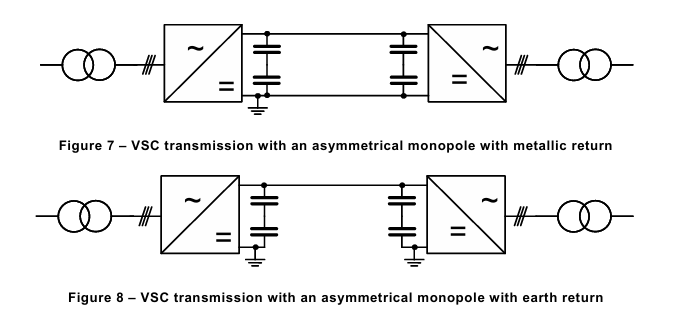 Hiking
IS 16667 : 2018 IEC/TR 62543 : 2011  High-Voltage Direct Current (HVDC) Power Transmission Using Voltage Sourced Converters (VSC)
4.3.4 Bipolar configuration
Two asymmetrical converters can be connected together in a bipolar configuration either with earth or metallic return.
When there is an outage of a converter or d.c. line/cable there is normally designed a possibility to operate the remaining system in asymmetrical monopole operation.
IS 14902 (Part 1) : 2022/
IEC TR 60919-1 : 2020
HVDC systems with line commutated converters
(Performance Standard)
Types of DC Link
01
02
03
Monopolar Link
Bipolar Link.
.
Homopolar Link.
Monopolar link has only one conductor and return path is provided by permanent earth or sea. The line usually operates with negative polarity with respect to ground so as to reduce corona loss and radio interference. Cost considerations often lead to the adoption of a monopolar HVDC system with earth return particularly for cable transmission which may be expensive.
IS 14902 (Part 1) : 2022/IEC TR 60919-1 : 2020HVDC systems with line commutated converters (Performance Standard)
Monopolar link
Advantages
The   earth   electrodes   are   designed   for   continuous   rated current  operation  and  for  any  overload  capacity  required  in the specific case. The sea or ground return is permanent and of  continuous  rating.  The  ground  return  path  has  a  low resistance and, therefore, low power loss in comparison with a metallic line conductor of economical size and equal length provided   the   ground   electrodes   are   of   proper   design. Monopolar   line   is   more   economical   than   a   bipolar   line because the ground return saves the cost of the one metallic conductor and losses in it.
Disadvantages
•Monopolar  HVDC  line  has  only  the  rating  equal  to  half  of corresponding   bipolar   line   rating   and   is;   therefore,   not economically    competitive    with    EHV    ac    schemes    for submarine cables longer than 25 km and of power rating of about  250  MW.  For  such  cable  transmission  high  voltage  ac scheme   is   not   technically   feasible   due   to   large   charging currents with ac cables beyond thermal limit
•Recent  HVDC  cable  schemes  are  bipolar.  In  some  cases  the monopolar  lines  installed  earlier  are  converted  into  bipolar systems     by     adding     additional     substation     pole     and transmission pole.
•The monopolar earth return configuration might also be the first stage in the development of a bipolar scheme. Monopolar arrangements may include one or more 12-pulse units in series or in parallel at the ends of the HVDC transmission More than one 12-pulse unit can be used for the following purposes:
1.to ensure partial transmission capacity during converter unit outages;
2.to complete the project in stages;
3.because of the physical limitations of transformer transport.
Monopolar HVDC system with metallic return
•This configuration will generally be used for the following purposes:
1.as the first stage in the construction of a bipolar system and if long-term flow of earth current is not desirable during the interim period, or
2.if the transmission line length is short enough to make it uneconomic and undesirable to build earth electrode lines and earth electrodes, or
3.if the earth resistivity is high enough to impose an unacceptable economic penalty, or
4.if long-term flow of earth current is unacceptable because of environmental and safety requirements.
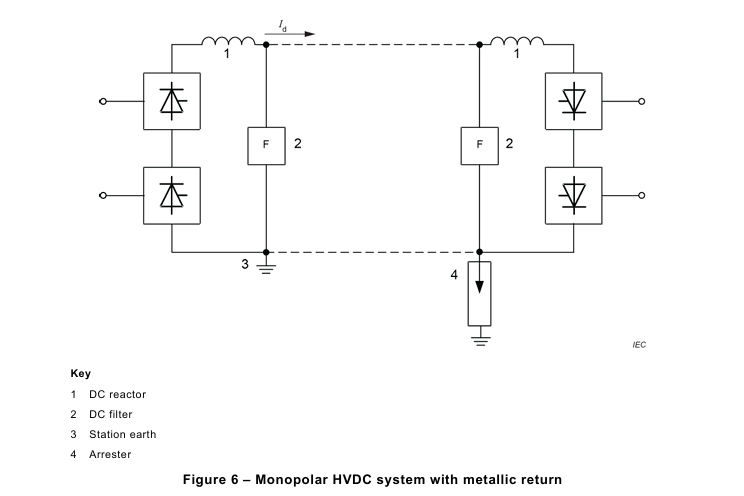 This configuration utilizes one high-voltage and one low- voltage conductor. The neutral is connected at one of the two HVDC substations to its station earth or, alternatively, to the associated earth electrode. The other HVDC substation neutral is connected to its station earth through a capacitor or an arrester or both.DC reactors are needed at both ends of the high-voltage conductor.
This configuration offers a number of emergency operating modes. Consequently, the requirements in the following list a) to f) should be considered in the specifications.
Bipolar earth return HVDC system
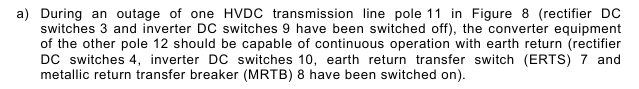 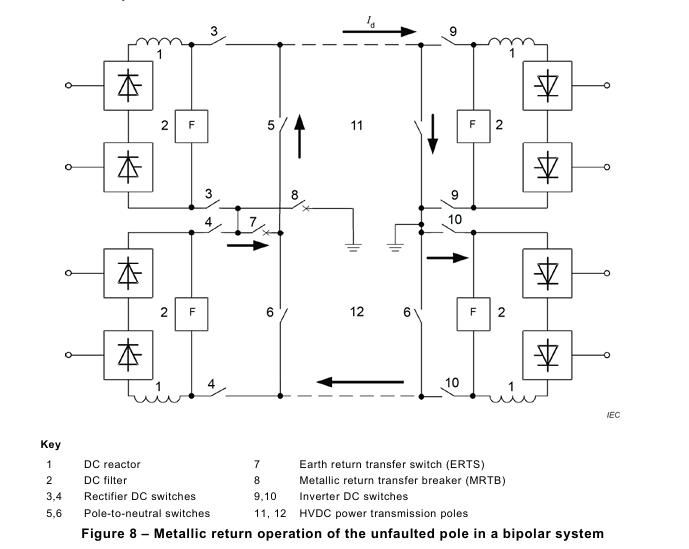 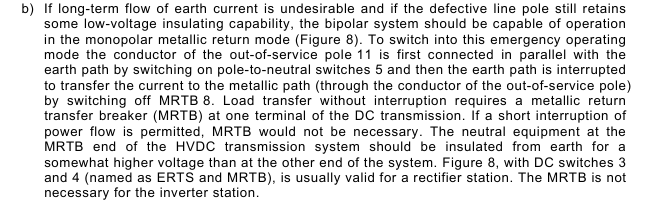 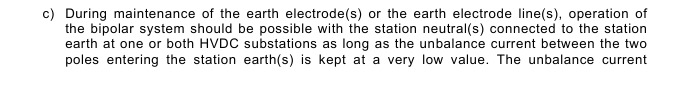 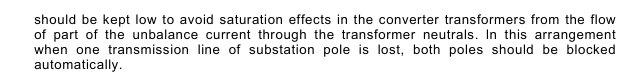 Bipolar earth return HVDC system
This configuration offers a number of emergency operating modes. Consequently, the requirements in the following list a) to f) should be considered in the specifications.
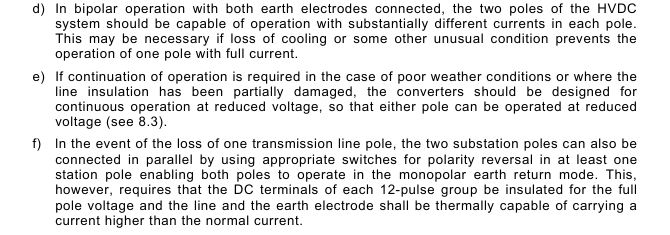 Bipolar HVDC system with metallic return
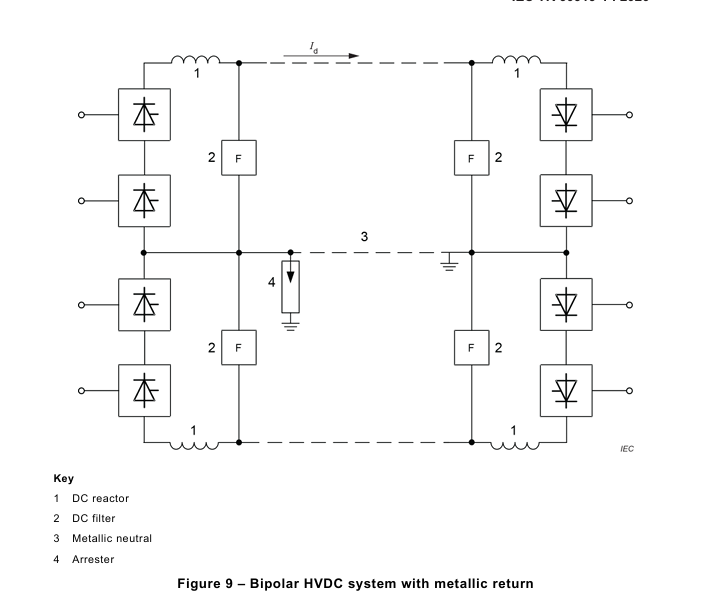 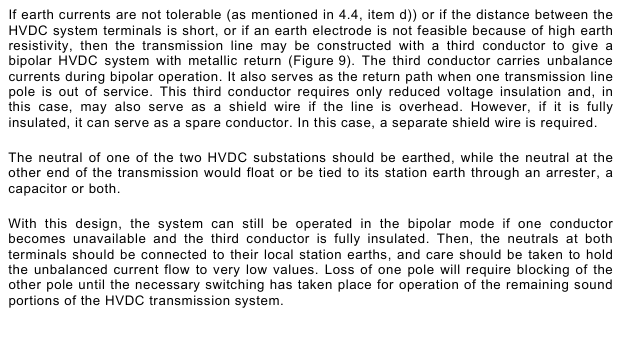 IS  15597  :  2023  
Determination  of  Power  Losses in High Voltage Direct Current   (HVDC) Stations with line Commutated converters
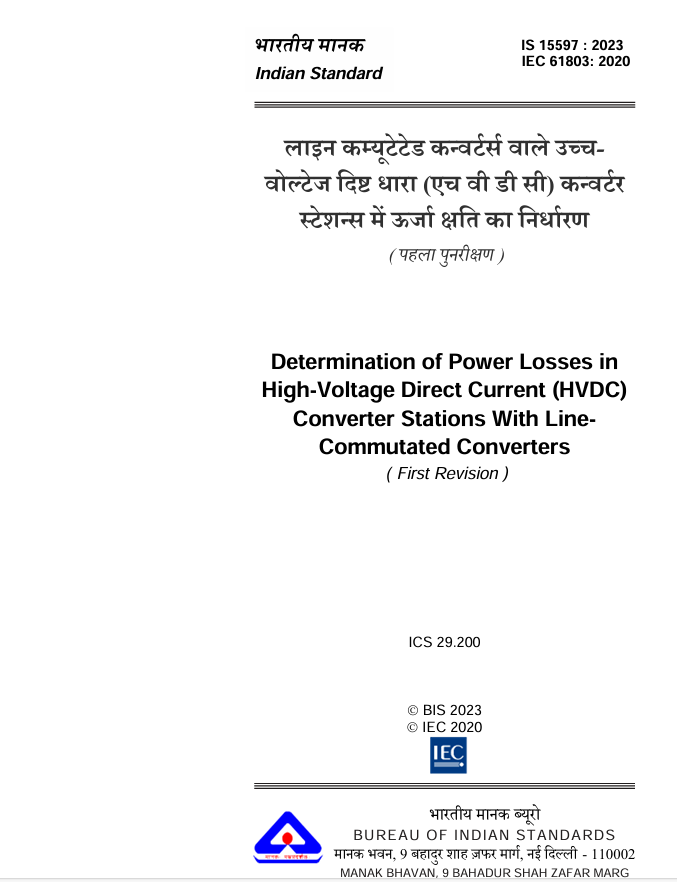 Scope
This document applies to all line-commutated high-voltage direct current (HVDC) converter stations used for power exchange (power transmission or back-to-back installation) in utility systems. This document presumes the use of 12-pulse thyristor converters but can, with due care, also be used for 6-pulse thyristor converters. 

In some applications, synchronous compensators or static var compensators (SVC) may be connected to the AC bus of the HVDC converter station. The loss determination procedures for such equipment are not included in this document. 

This document presents a set of standard procedures for determining the total losses of an HVDC converter station. The procedures cover all parts, except as noted above, and address no-load operation and operating losses together with their methods of calculation which use, wherever possible, measured parameters.  

Converter station designs employing novel components or circuit configurations compared to the typical design assumed in this document, or designs equipped with unusual auxiliary circuits that could affect the losses, are assessed on their own merits.
Determination of equipment losses
Total valve losses
 Thyristor  conduction  loss  per  valve
 Thyristor spreading  loss  per  valve 
 Other  conduction  losses  per valve  
 DC   voltage-dependent   loss   per   valve.
Damping  loss  per  valve  (resistor-dependent  term) 
Damping  loss  per  valve  (change  of  capacitor  energy  term)
Turn-off losses per valve
Reactor loss per valve
 Total valve losses 
 Temperature effects 
No-load operation loss per valve
4.3 Operating parameters
The  losses  of  an  HVDC  converter  station  depend on  its  operating  parameters.  The  losses  of  HVDC  converter stations  are  classified  into  two  categories,  referred  to  as operating  losses  (3.1.4  and  3.1.7)  and  no-load  operation losses  (3.1.2  and  3.1.6).  The  operating  losses  and  auxiliary losses  are  affected  by  the  load  level  of  the  station  because the  numbers  of  certain  types  of  energised  equipment  (for example   harmonic   filters   and   cooling   equipment)   may depend upon the load level and because losses in individual items of equipment themselves vary with the load level.
For the no-load operation mode, converter transformers shall be   energised   and   the   converters   blocked.   All   filters   and reactive power compensation equipment shall be assumed to be  disconnected  except  for  those  which  are  required  to sustain operation at zero load in order, for example, to meet the  specified  reactive  power  requirements.  Station  service loads  and  auxiliary  equipment  (e.g.  cooling-water  pumps) shall be assumed to be connected as required for immediate pick-up of load for the converter station (without waiting for tap changer movement) to specified minimum power.
IS  15597  :  2023  
Determination  of  Power  Losses in High Voltage Direct Current   (HVDC) Stations with line Commutated converters
5.3 AC filter losses

The  AC  filters  in  an  HVDC  converter  station  provide  a  low- impedance shunt for the harmonic currents generated by the converter.  The AC  filters  may  comprise  active  filters, passive filters or a combination thereof.
 	For  purposes  of  loss  determination,  the  converter  shall  be modelled  as  a  generator  of  harmonic  currents  and  the  AC system  shall  be  assumed  to  be  open-circuited  so  that  all harmonic currents from the HVDC converters are considered to  flow  into  the  AC  filters.  The  harmonic  current  flowing  in each filter branch shall be calculated from the total converter harmonic current and shall be used as a basis for determining the  losses  in  each  filter  component.  When  active  filters  are used, the losses incurred by their presence shall be included and the calculation method documented by the supplier.
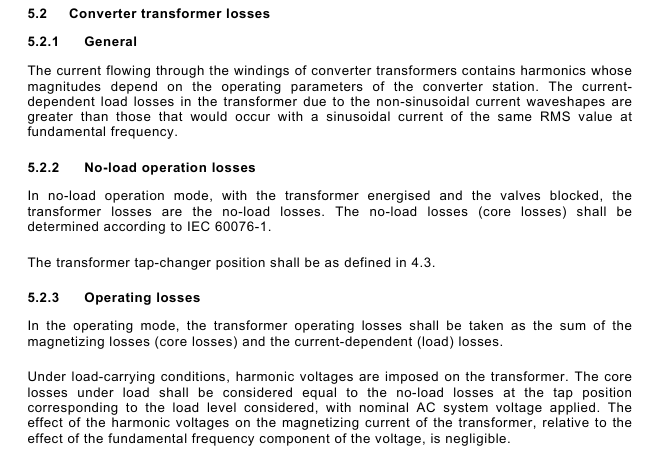 IS  15597  :  2023  
Determination  of  Power  Losses in High Voltage Direct Current   (HVDC) Stations with line Commutated converters
02
03
04
05
AC filter resistor losses 
The losses in the filter resistors shall   be   calculated   for   the   fundamental   and   harmonic currents together. The resistance value of the resistor shall be determined  by  factory  measurements  and  corrected  to  the operating  temperature  of  the  resistor.  The  current  of  each harmonic through the filter resistor shall be calculated
AC filter reactor losses 
The fundamental and harmonic currents   in   the   filter   reactors   shall   be   considered.   The impedance of the reactor at fundamental frequency and the quality factors at the fundamental and harmonic frequencies shall   be   measured   at   the   factory   and   corrected   to   the operating temperature of the winding
Total AC filter losses 
The total AC filter losses shall be obtained  by  summing  the  losses  of  all  capacitors,  reactors, and    resistors    for    filters    which    are    energised    at    the corresponding load level of the converters.
Shunt   capacitor   bank   losses  
Shunt   capacitors   are sometimes  used  in  addition  to  harmonic  filters  to  provide reactive  support  to  the  AC  system.  Power  losses  in  shunt capacitor banks shall be determined  for those load levels of the  converter  station  at  which  such  banks  are  connected
01
5.3.2  AC  filter  capacitor  losses
06
The  fundamental  frequency losses   in   the   filter   capacitors   shall   be   determined   in accordance with IEC 60871-1. The three-phase Mvar rating of the  capacitor  bank  shall  be  calculated  from  the  capacitance value  and  the  fundamental  frequency  voltage  across  the capacitor bank. The losses due to harmonic currents are very small and shall be neglected. Losses in low voltage capacitors (for filters with 2 or more tuning frequencies) are very small and can be neglected.
07
08
09
Shunt reactor losses
Losses of shunt reactors in HVDC converter stations shall be measured during factory tests in accordance with IEC 60076-6 and    corrected    to    the    maximum    winding    temperature, excluding  hot  spots,  calculated  for  the  standard  ambient conditions
DC smoothing reactor losses
The DC component of the smoothing reactor losses shall be established  from  factory  tests  according  to  IEC  60076-6  and IEC 60076-1.
The  total operating  losses shall be  the  sum  of  losses due  to direct  current,  losses  due  to  harmonic  currents  and,  where applicable, core magnetizing losses
DC   filter   capacitor   losses
A.   Losses   in   the   DC   filter capacitors  comprise  losses  in  the  DC  grading  resistors  and harmonic losses in the capacitors. Losses due to the harmonic current  in  the  capacitor  bank  are  very  small  because  of  the low power factor and shall be neglected.
DC  filter  reactor  losses
The  reactor  losses  shall  be determined   by   calculating   the   harmonic   currents   in   the reactor  for  the  appropriate  load  level  and  corresponding operating parameters (see 4.3) and by measuring the reactor reactance  and  quality  factor  at  the  harmonic  frequencies during    factory    tests,    and    corrected    to    the    operating temperature of the winding
Determination  of  Power  Losses in High Voltage Direct Current   (HVDC) Stations with line Commutated converters
IS 18345 : 2023/IEC TR 62751 : 2015
Fire  Prevention  Measures  on  Converters  for  High-Voltage  Direct  Current  (HVDC)  Systems, Static Var Compensators (SVC) and Flexible a.c. Transmission Systems (FACTS) and Their Valve Halls
Fire hazards in valves and valve halls
Possible causes
Valve insulation failure
Loose connections or high resistance joints in the power circuit
Valve component failures
Coolant system problems
Failure of valve hall bushings
Failure of surge arresters
False operation of water deluge system
4.2.10 Work in and around valve hall
5 Valve hall layout and access
The physical arrangement of valve halls and service facilities is based on a number of factors (e.g. valve type, building costs, seismic conditions, etc.) which may not relate to fire protection and safety. If a facility layout  was reviewed only from the fire protection perspective,  the  valve  hall  would  be  physically  separated  from  other  service  facilities such   as:control   rooms,   auxiliary   power   rooms,   converter   transformers,   oil-filled smoothing reactors and maintenance areas. While the physical separation of valve halls and service facilities may be desirable from the fire protection perspective, it may create operational and economic concerns that override the fire protection considerations. If the valve   hall   and   service  facilities   must   be  constructed   within   a  single   facility,   fire compartments able to confine a fire to its area
5.1.2 Present practices
In  the majority  of  facilities,  the  valve  halls  and  service  spaces  are  located  in  a  single facility for logistic and operational reasons. One other practice is to have the valve hall located in a separate building from the service spaces. When the valve halls and service spaces are in the same building, the usual practice is to use fire walls to separate the valve halls from the main building. The fire separation needs to be taken into consideration when designing the valve hall installations and what measures are to be taken to mitigate the chance of fire spreading of origin, should be considered.
Facilities in physically separate buildings
In terms of physical separation, there are four major areas of an HVDC substation that should be considered: the valve halls, service and maintenance areas, control/relay and auxiliary power rooms, and adjacent oil-filled equipment areas
The installation of oil-filled electrical apparatus, such as converter transformers, can also
be looked at from the physical separation perspective. The basic guidelines of NFPA 850 and IEEE 979 include a number of criteria for the spacing of oil-filled equipment away from adjacent buildings
Facilities separated by fire walls or fire barriers
When  equipment  is  housed  in  a  common  building,  the  valve  halls,  service  and maintenance areas, control/relay room and auxiliary power facilities should be separated from each other by fire walls of a suitable rating (e.g. 2 h). Apertures in fire walls should have the same rating as the wall.
5.2 HVDC valve hall construction
Floors
The floors of a valve hall should be of non-combustible construction and provide a clean, stable surface on which to carry out maintenance on the valve and valve hall equipment The walls of valve hall not only function as an enclosure, but also generally support the roof and, in some cases, the actual valve structure.
Walls
Walls  should  be  non-combustible,  fire  resistant,  and  form  a fire  separation  from  other areas  of  the  building.  Where  steel  construction  is  used  for  the  wall  or  roof  support members,  special  care  should  be  taken  to  ensure  that  these  exposed  surfaces  are protected for example approved spray-on cementitious coatings, intumescent paint, fire- rated enclosures.
Roofs
The construction of valve hall roof components is a fire concern, since the roof structure may be exposed to hot gases and flame during a fire. This exposure could lead to the collapse of the roof structure and subsequent major damage to the valve structure. The use of exposed steel and combustible materials for a roof should be avoided.
The construction of the roof is particularly critical in those applications where the roof
structure is actually the supporting assembly for the valve. The type of roof construction should be based on an analysis of the arrangement and configuration of the valve, and the construction and flammability of the valve structure and its components. The effect of fire protection measures and smoke management system to be incorporated in the valve hall should also be considered.
Finishes
Materials with low flame spread and smoke development ratings should be used for valve hall interior finishes.
6 Supervision of valve components and other valve hall equipment
6.2.2 On-line monitoring
Generally, semiconductors like thyristors or IGBTs are directly monitored and locations and numbers of defective elements are reported. Alarm and trip signals are usually
Where oil-filled electrical apparatus must be installed closer to the main building than the physical  separation  distances  noted  in  NFPA  850  and  IEEE  979  fire  separation measures will need to be considered.
generated if the number of redundant levels in a valve is reduced respectively
exhausted. While defective thyristors fail short circuit and safely protect the affected level
against damage, defective IGBTs may fail open circuit. To avoid the risk of arcing, which might cause ignition, such levels should be short-circuited by other means, for example using parallel connected by-pass devices. The proper functioning of these means should also be monitored and reported. Other valve components, like resistors, capacitors or (saturable) reactors, are usually notdirectly monitored. Failure of such components may create a higher risk of ignition than failure
of semiconductors, especially when the failure of those components does not directly lead to a subsequent short-circuit failure of the semiconductor devices. Interconnections within a valve level (wiring) as well as busbar connections inside the valve are difficult to monitor electrically during operation. Periodic infrared heat scans or observation of the valves using a video camera system may be a good means, however, both techniques require a direct line-of-sight to the joints to be monitored and therefore provide only restricted applicability. A video system could be used for permanent monitoring if automatic image evaluation is available.
6.2.3 Off-line checks and inspection
The philosophy for off-line checking will depend on the manufacturer's maintenance recommendations and the user's maintenance practices, such as the interval between maintenance outages and the duration of the outage. The following activities are typical examples of off-line work for semiconductor valves:
Replacing any defective components such as semiconductor devices, electronics boards or complete valve sub-modules;
Checking for coolant circuit connection tightness and any minor coolant leaks;
Cleaning of insulators or insulating parts and possibly large coolant pipes;
Checking for tightness (torques) of the bus bar connections as well as for discoloration;
Checking for integrity of the wiring between components at individual valve levels;
Visual inspection of coolant pipes and cooling water connections for any deterioration;
Testing of components in individual valve levels using special test sets if recommended;
Pressure testing of the water valve cooling circuit if recommended.
7 Fire detection systems
7.1 General
Since the consequences of a major fire in a valve hall can be significant, suppression of incipient fire is critical. For this purpose, fire detection at a very early stage is important to alert the operating personnel and to take appropriate actions to limit the consequences.
Since the most important action is de-energization of the equipment to stop the electrical energy infeed, the fire detection scheme must be capable of accurate and reliable  detection of the fire to allow for prompt intervention and to avoid false alarms.
7.2 Detection and operating principles
7.2.1 General
Generally, the method of detection makes use of one or more of the following principles:
smoke: detect smoke, gases, and particulates before fire spreads;
heat: detect overheating before ignition;
light: detect light spectrum associated with arcs, sparks, corona and flames;
visual: detect actual fire via surveillance camera/video system inside the valve hall or via viewing windows.
Fire detection/alarm systems that should be considered for detecting valve hall fires are  described below; these are:
Air sampling systems;
Infra-red beam smoke detectors;
Arc detector systems;
Infra-red flame detectors;
Ultra violet flame detectors;
Imaging video camera systems. It is recognized that all above may not be feasible due to large area to be covered and location to be selected, especially in UHVDC application involving very large valve
Structures and valve halls. It must be noted that location should not compromise the required electrical clearance. For UHVDC, some of above may be impractical.
7.3 Guidelines for valve hall fire detection
The air sampling systems are the most effective systems for smoke and incipient fire detection available today
. Test and operating experience show that the air sampling systems can provide accurate and reliable detection of incipient fires. Typical response times of a few minutes appear to be adequate for most situations. However, it should be noted that a major arcing fault may produce a large amount of energy in a very short time. Power arcs associated with major insulation failure are usually detected very rapidly with conventional electronic protection. However, series arcs may not be detected and therefore these can be sustained until a more substantial fault develops.
An arc detection system that can detect such an event quickly, for example an ultraviolet detector, may be used.
8 Fire suppression systems
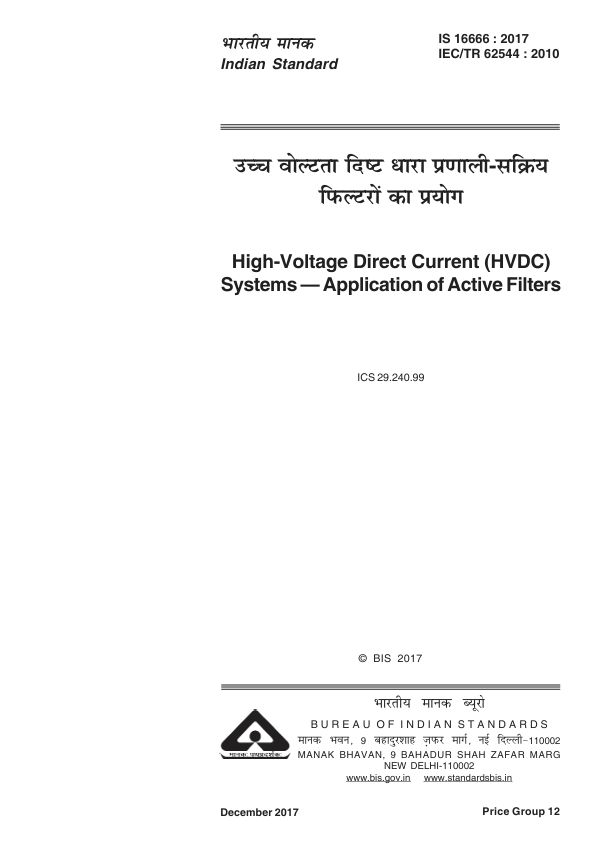 IS 16666 : 2017
IEC/TR 62544 : 2010
High Voltage Direct Current (HVDC) Systems-Application of Active Filters
Scope
This technical report gives general guidance on the subject of active filters for use in high voltage direct current (HVDC) power transmission. It describes systems where active devices are used primarily to achieve a reduction in harmonics in the d.c. or a.c. systems. This excludes the use of automatically retuned components. 
The various types of circuit that can be used for active filters are described in the report, along with their principal operational characteristics and typical applications. The overall aim is to provide guidance for purchasers to assist with the task of specifying active filters as part of HVDC converters. Passive filters are specifically excluded from this report.
Tip: View your presentation as a website by clicking on the 'Share' button on the top right corner of your screen. Select 'Website' and choose the option 'Scrolling' for the web style.
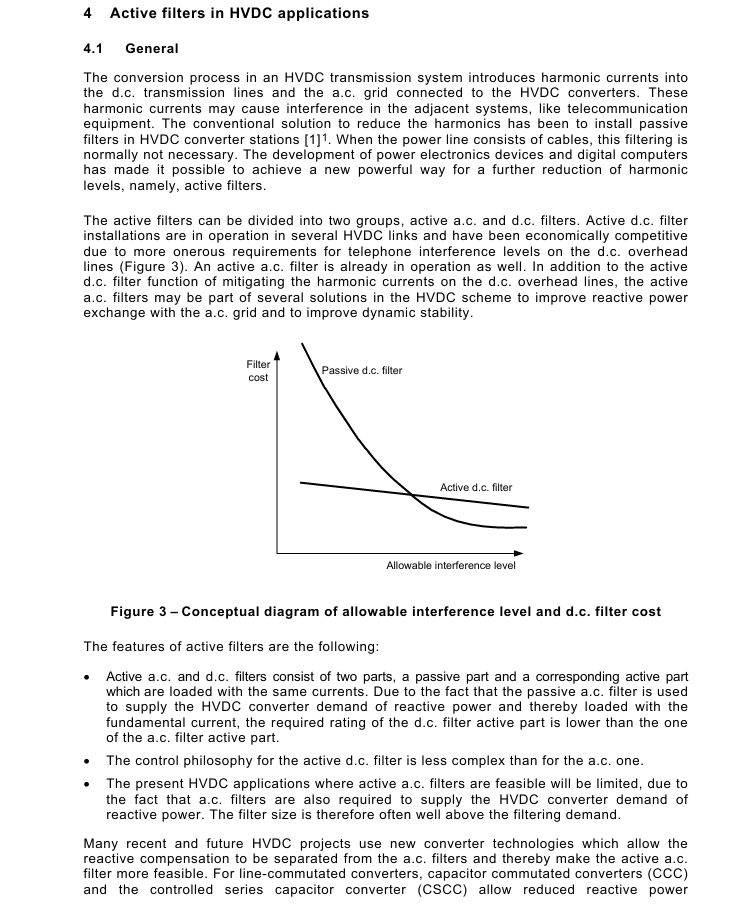 IS 16666 : 2017/ IEC/TR 62544 : 2010
High Voltage Direct Current (HVDC) Systems-Application of Active Filters
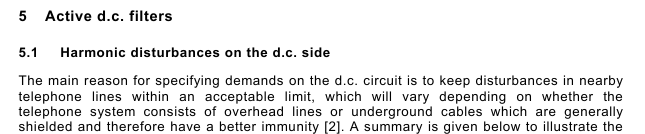 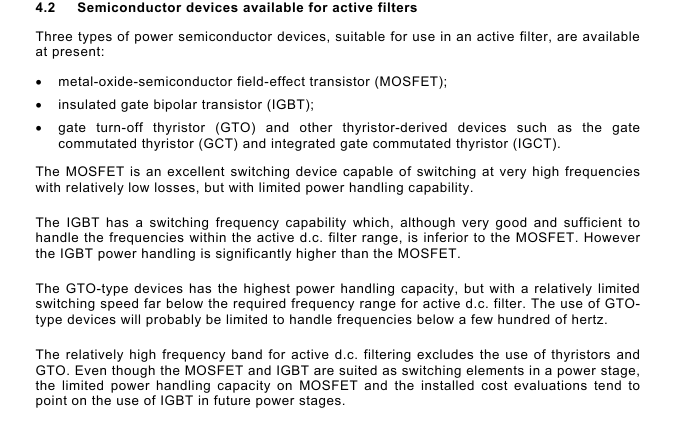 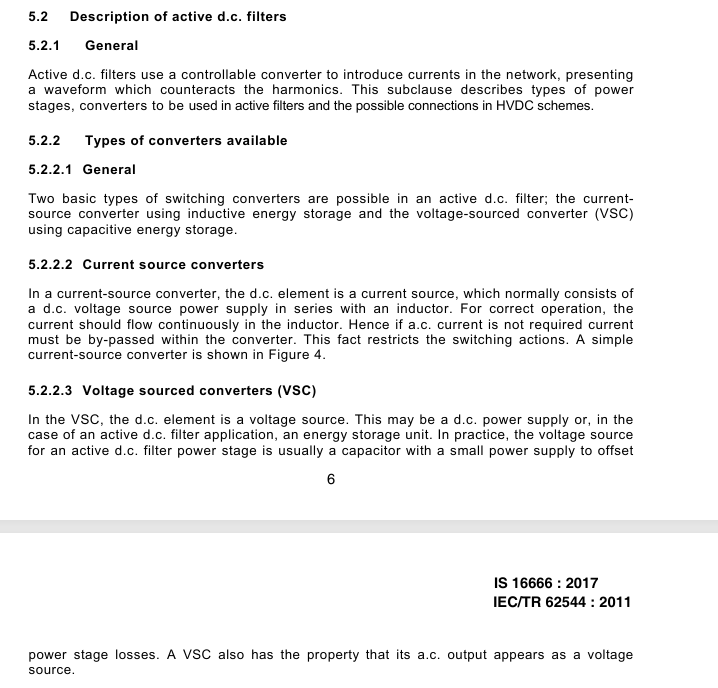 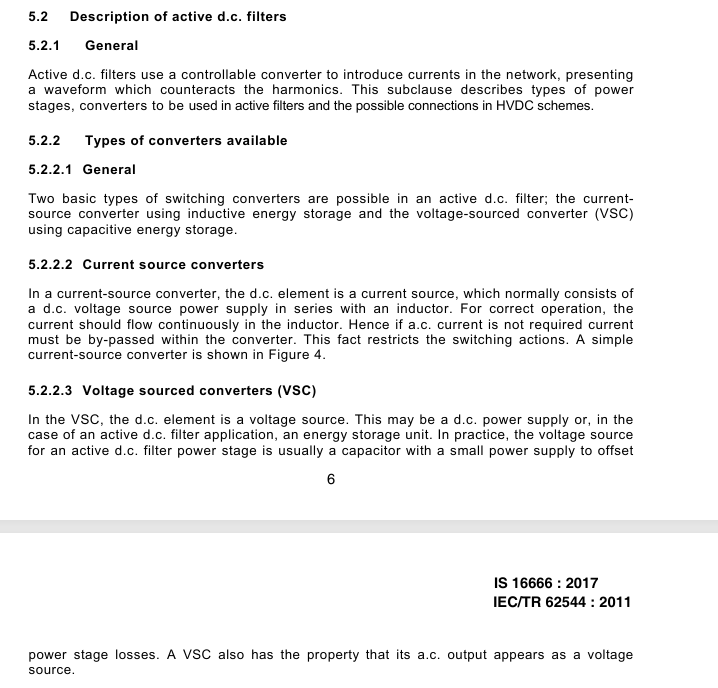 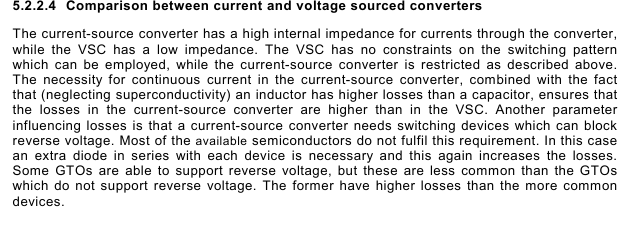 IS 16666 : 2017 IEC/TR 62544 : 2010
High Voltage Direct Current (HVDC) Systems-Application of Active Filters
IS 17775 (Part 1) : 2021
IEC TR 63179-1 : 2020
Guideline for Planning of HVDC Systems
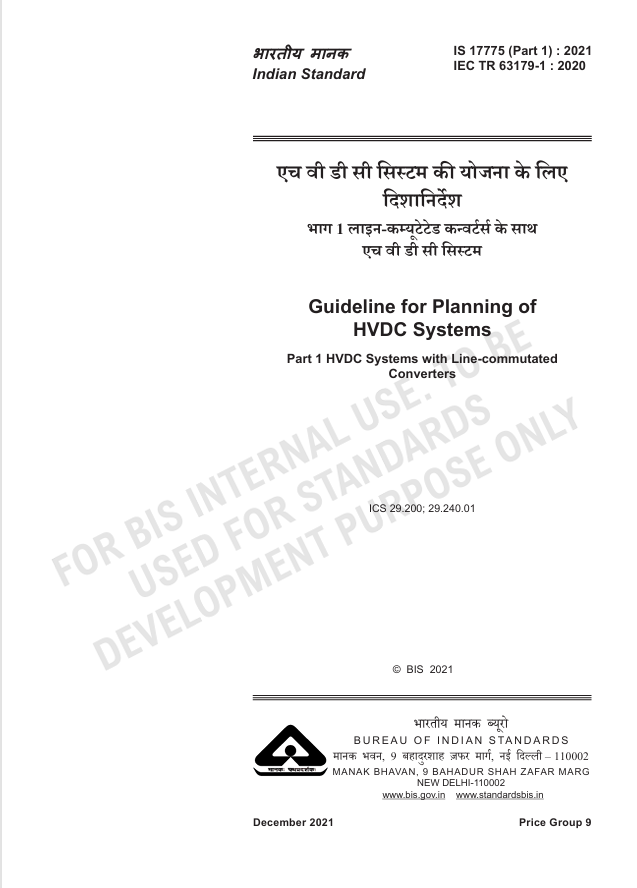 Scope
This document provides guidelines for the selection of a high-voltage directive current (HVDC) system with line-commutated converters (LCC), hereafter referred to as HVDC system, for the purposes of HVDC system planning. 
It covers the guidelines on the requirements for integrating HVDC systems in AC power networks, selection of rated voltage and power, overloads, circuit configuration, expandability, comparison of technical, economic, regulatory, political, social and environmental factors, etc. 
This document is applicable for planning an HVDC system. 
This guideline is not exhaustive and it is possible that there will be other specific aspects, particular to a specific HVDC project, which will also need to be considered.
The work contents and procedure for planning of an HVDC system are as follows:
IS 17775 (Part 1) : 2021
 IEC TR 63179-1 : 2020
Guideline for Planning of HVDC Systems
1
Compare HVDC and AC solutions at high level according to the specific requirements (see Clause 5);
When HVDC is the only technically feasible solution, or the use of an HVDC scheme has overwhelming advantages, a number of alternative HVDC solutions could be investigated (see Clause 6).When both HVDC and AC alternatives are technically feasible and neither of them has overwhelming advantages, further analysis is required to confirm the preferred solution;
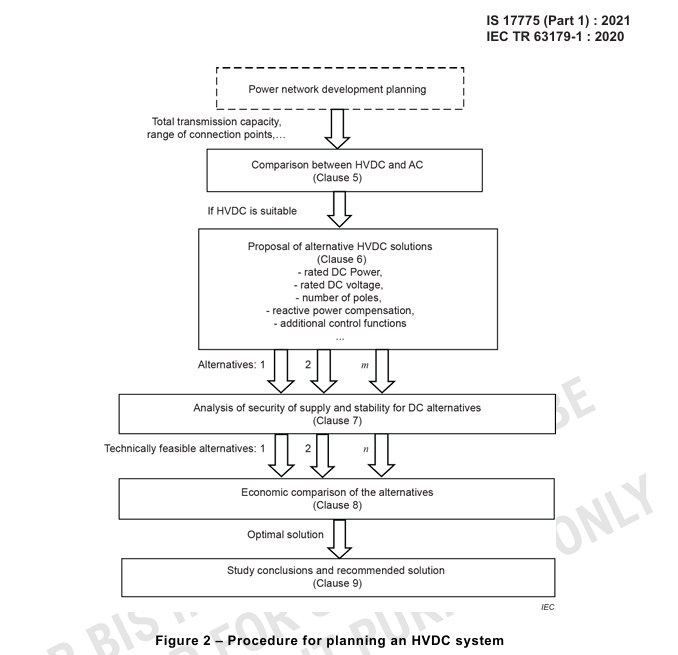 2
3
Verify the security of supply and stability of each alternative (see Clause 7)
Compare the economic efficiency of alternative solutions (see Clause 8);
4
Present the recommended solution (see Clause 9).
5
IS 17577:2021
 Reliability and availability evaluation of HVDC Systems of HVDC
For point-to-point systems and back-to-back interconnections, i.e. two-terminal systems, statistics are reported based on the total transmission capability from the sending end to the receiving end measured at a given point. 
 If, however, the two terminals are operated by different users/owners, or are composed of equipment of a different vintage or of equipment from different suppliers, statistics can be reported on an individual station basis if so desired by those responsible for reporting. In such a case, the outage is only reported under the originating converter station, taking care not to report the same event twice. 
 For multi-terminal systems, i.e. systems with more than two terminals, statistics are reported separately for each converter station based on its own individual capability.
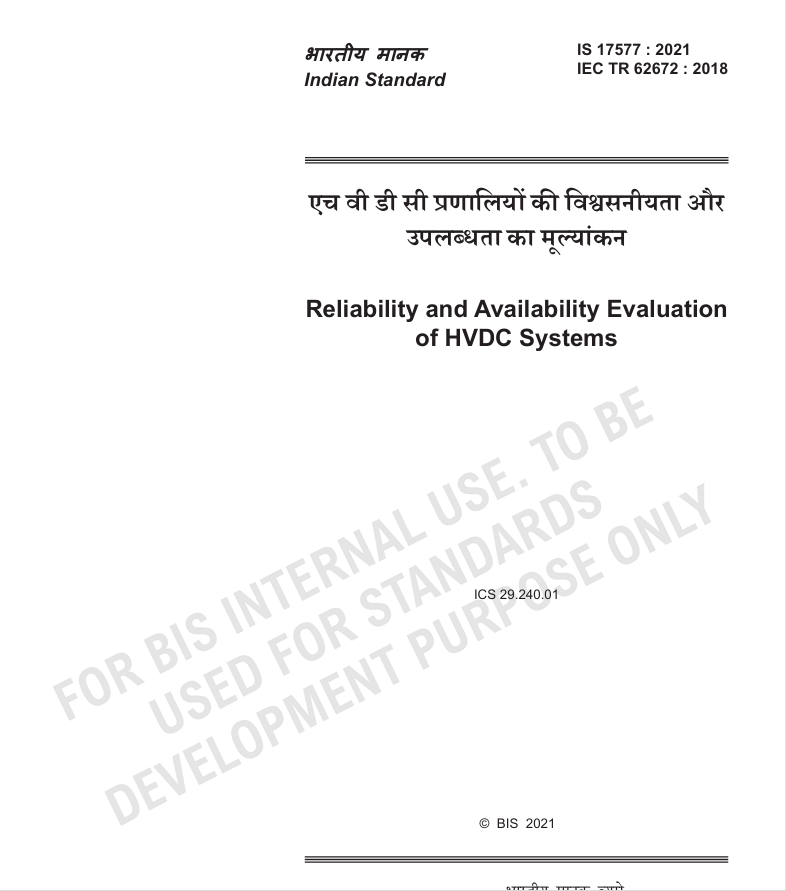 IMPORTANCE 
In order to assess the operational performance of HVDC transmission systems, reliability and availability are evaluated. The intention of the performance evaluation is to identify further design improvements. For this purpose the HVDC users/owners are encouraged to compile reports on an annual basis based on the recommendations given in this document. 
  SCOPE: 
This document covers point-to-point transmission systems, back-to-back interconnections and multi-terminal transmission systems. This standard only serves as a guideline to system tests for high-voltage direct current (HVDC) installations. The standard gives potential users guidance, regarding how to plan commissioning activities
•-
IS 18323:2023 Thyristor Valves for Thyristor Controlled Series Capacitors (TCSC)- Electrical Testing
3
Periodic firing and extinction tests
AN INSIGHT INTO THE VARIOUS TESTS LISTED :
Dielectric tests between valve terminals and valve enclosure
2
-The principal objectives of the periodic firing and extinction tests are as follows: 

– To check the adequacy of the thyristor levels and associated electrical circuits in a valve with regard to current, voltage and temperature stresses at turn-on and turn-off under the worst repetitive stress conditions;
 
– To demonstrate correct performance of the valve at minimum capacitive boost operation mode under minimum line current, coincident with minimum firing angle.
Dielectric tests between valve terminals
1
The principal objectives of these tests are to verify that
•• sufficient clearances have been provided to prevent flashovers;
•• there is no disruptive discharge in the insulation of the valve structure, cooling ducts, light guides and other insulation parts of the pulse transmission and distribution systems;
•• partial discharge inception and extinction voltages are above the maximum steady-state operating voltage appearing on the valve structure.
1
• The purpose of these tests is to verify the design of the valve with respect to its capability to withstand overvoltages between its terminals. The tests shall demonstrate that
– sufficient internal insulation has been provided to enable the valve to withstand specified voltages; 
– partial discharge inception and extinction voltages are above the maximum steady-state operating voltage appearing on the valve;
•– the protective overvoltage firing system (if provided) works as intended;
•– the thyristors have adequate dv/dt capability for in-service conditions (in most cases the specified tests are sufficient; however in some exceptional cases, additional tests may be required).
IS 16076:2013 
High - Voltage direct current (HVDC) installations - System tests
Scope
This standard applies to system tests on bidirectional and bipolar high-voltage direct current (HVDC) installations which consist of a sending terminal and a receiving terminal, each connected to an a.c. system. 
System test completes the commissioning of an HVDC system.The supplier can verify the suitability of the station equipment installed and the functional completeness of the system. Moreover, adjustments and optimizations can be made.

AN INSIGHT INTO THE VARIOUS TESTS LISTED:
Earth electrode test: The objects of the earth electrode test are to verify the design of the earth electrodes and establish the maximum measured interference levels in various operating modes. 
Electromagnetic interference tests: The interference tests are to measure and verify that the interference levels caused by the HVDC system are within required limits and that there is no degradation of low-level electric circuits

Trip test: Purposes of the test are the following:        
 a) Verify the function of the protective trip circuits of equipment in the converter station.                       
b) Verify the sequence and performance of the protective trip. 
Back to back test: The back-to-back test gives an effective general check of converter operation for a part load. Due to temporary adjustments and control modifications, this also poses additional risks. The back-to-back test gets a provisional verification of the control system, the valve cooling capability and the main circuit with respect to temperature rise.
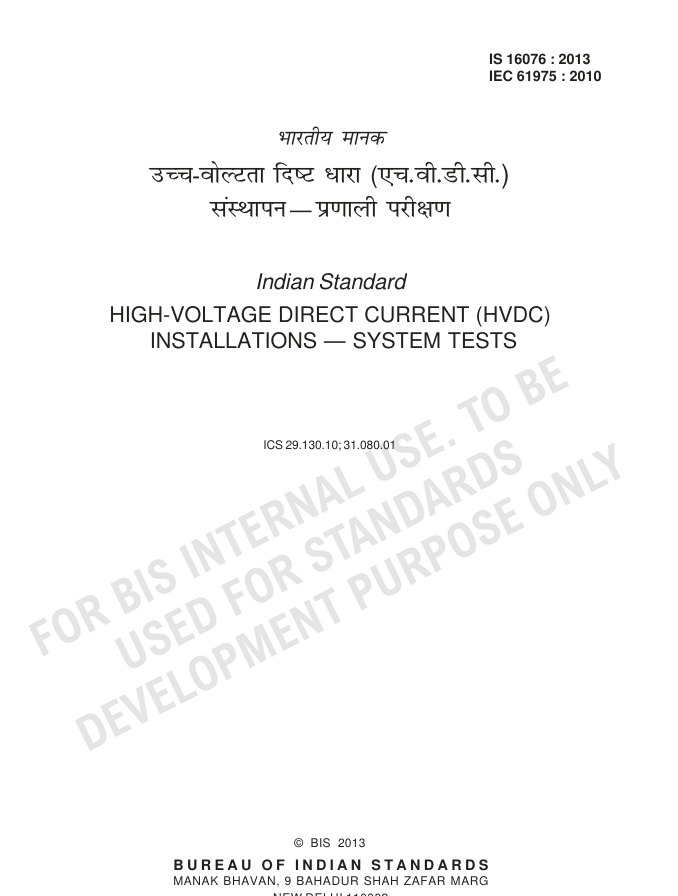 IS 16076:2013, 
High - Voltage direct current (Hvdc) installations - System tests
Five major aspects are subject to system tests
HVDC station equipment and d.c. line/cable/bus including earth electrode, if any
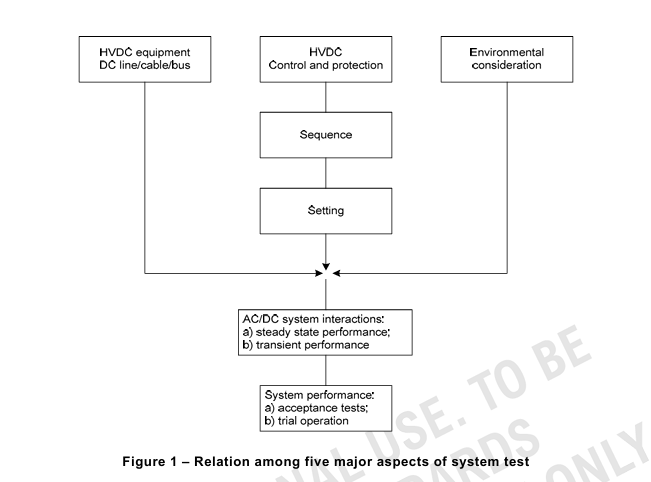 01
HVDC control and protection equipment and their settings;
02
Environmental considerations
Successful
projects
03
Lorem ipsum dolor sit amet, consectetur adipiscing elit. Sed ac nunc posuere, pellentesque mi sit amet, porta nisi. Aenean aliquam lorem at tincidunt ultricies.
A.c./D.c. system interaction
04
System performance when jointly operated with a connected a.c. system
05
IS 17576 : 2021
IEC TR 62978 : 2017 
HVDC Installations — Guidelines on Asset Management
Importance
Scope
The management of physical assets (their selection, maintenance, inspection and renewal) plays a key role in determining the operational performance and profitability of industries that operate their assets as part of their core business. 

In general, High Voltage Direct Current (HVDC) systems have specific requirements that need to be addressed separately as compared to conventional High Voltage Alternating Current (HVAC) power transmission due to underlying differences in technology.
.
Asset management
Asset management is defined as the act of structured and coordinated efforts by an organization to optimally manage its assets and their associated performance, risks and expenditures over their life cycle.
This document gives guidelines on the current asset management perspectives for HVDC installations based on best practices of asset owners, operators, users, original equipment manufacturers and regulators within the power industry.
 The scope is limited to the DC plant/equipment side of the HVDC system including related AC components of the HVDC converter station
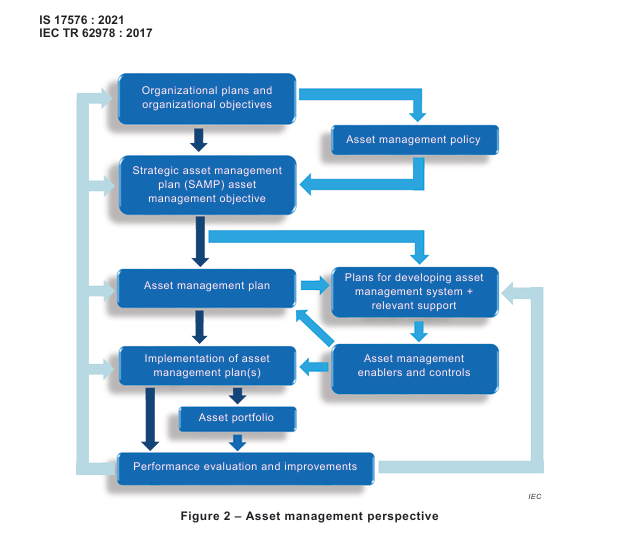 The other aspects to consider include: ility
The following aspects are considered important and should be included in the management of HVDC asset:
Review and evaluation of operational performance data compared to targeted value;
Review and evaluation of scheduled and forced outage trend and impact;
Determination of  applicable and useful maintenance method; – 
Development of maintenance planning;   review of effect on system performance; –
Review and study on financial impact/status; and – 
Life extension/upgrading and replacement study
Planning aspects; 
Engineering and system design; – development; 
Operation and maintenance; 
and retireting to evolving market dynamics.
IS 17576 : 2021
 IEC TR 62978 : 2017 
HVDC Installations — Guidelines on Asset Management
IS 17576 : 2021
IEC TR 62978 : 2017 
HVDC Installations — Guidelines on Asset Management
Risk controls
a) Reliability Centred Maintenance (RCM) 
b) Condition Based Maintenance (CBM) 
c) Risk Based Inspection (RBI) 
d) Instrument Protective Function (IPF)
03
Risk analysis
02
a) Threat analysis 
b) Failure Mode and Effect Analysis (FMEA) 
c) Failure Mode and Effect Criticality Analysis (FMECA) 
d) Root Cause Analysis (RCA) 
e) Event Tree Analysis (ETA) 
f) Fault Tree Analysis (FTA)
Typical Risk Assessment Parameters
01
Risk identification
a) SWOT analysis (Strengths, Weaknesses, Opportunities, Threats) 
b) HAZOP (Hazard and Operability Studies) 
c) Risk assessment workshops 
d) Industry benchmarking 
e) Incident investigation 
f) Auditing and inspection
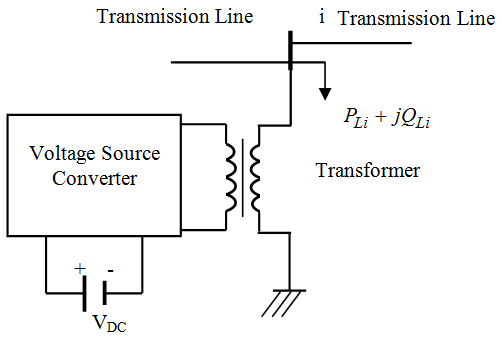 IS 18324: 2023 IEC 62927 : 2017
Voltage Sourced Converter (VSC) Valves for Static Synchronous Compensator (STATCOM) —  
Electrical Testing
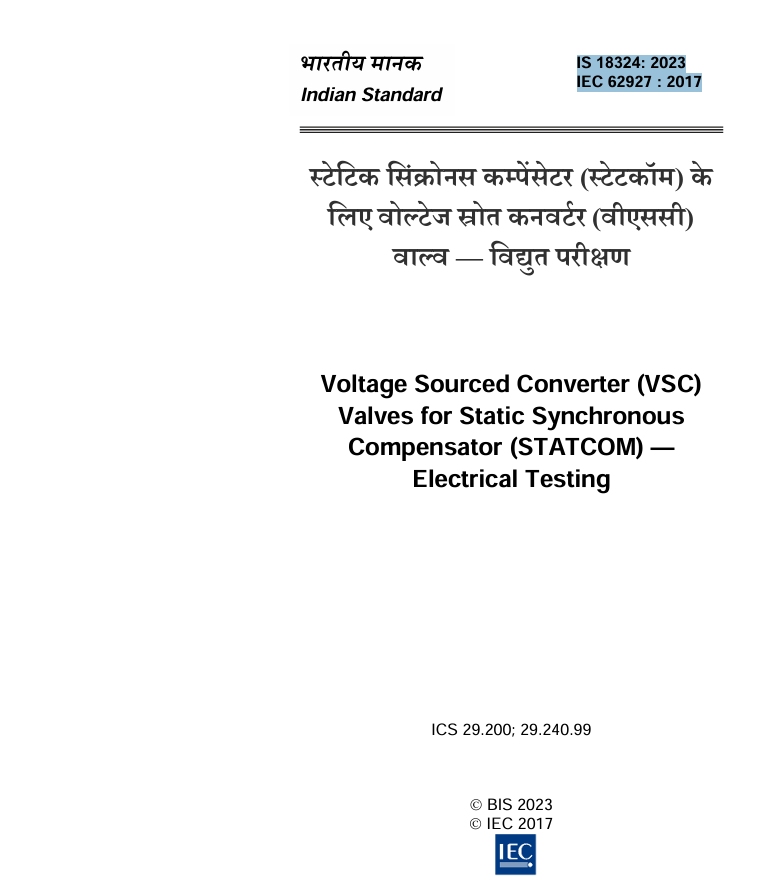 Importance
A static synchronous capacitor (STATCOM) is a fast acting device capable of providing or absorbing reactive power and thereby regulating the voltage at the point of connection to a power grid.
Its increasing use in transmission has made it an integral part of electrical engineering curriculum.
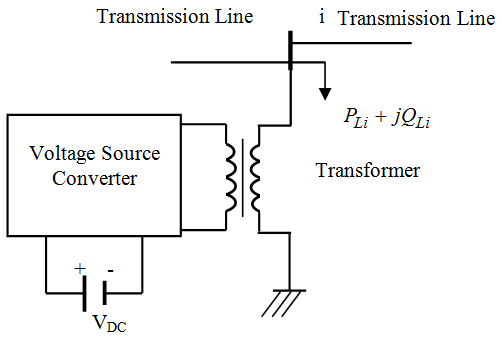 IS 18324: 2023 IEC 62927 : 2017
Voltage Sourced Converter (VSC) Valves for Static Synchronous Compensator (STATCOM) —  
Electrical Testing
AN INSIGHT INTO THE VARIOUS TESTS LISTED :
Dielectric tests:
The purpose of these tests is to verify the valve design for voltage stresses under normal and abnormal repetitive conditions as well as under transient conditions. In the interest of standardization with other equipment, lightning impulse tests between valve terminals and earth and between phases of a multiple valve unit (MVU) are included. For tests between valve terminals, the only impulse test specified is a switching impulse.
Scope
Operational tests:
The purpose of these tests is to verify the valve design for combined voltage and current stresses under normal and abnormal repetitive conditions as well as under transient fault conditions.
This document applies to self-commutated valves, for use in voltage sourced converter (VSC) for static synchronous compensator (STATCOM). It is restricted to electrical type and production tests. 
The tests specified in this document are based on air insulated valves. For other types of valves, the test requirements and acceptance criteria are agreed between the purchaser and the supplier. 
"
Electromagnetic interference tests
The principal objective of these tests is to demonstrate the immunity of the valve to electromagnetic interference from within the valve and from outside the valve.
IS 18321 : 2023 IEC TR 63262 : 2019
Performance of Unified Power Flow Controller (UPFC) in Electric Power Systems
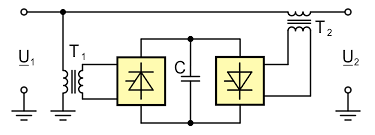 SCOPE
AN INSIGHT INTO THE STANDARD:
This document provides guidelines for applying unified power flow controllers (UPFC) in power systems. It includes letter symbols, terms and definitions, principles and configurations, design rules, performance requirements for key equipment, control and protection, insulation co-ordination, system performance and tests. This technical report applies to the UPFC based on modular multi-level converter (MMC) technology, as well as UPFC based on three-level converter technology.
Current tolerance :The current tolerance capability of the VSCs should consider the level of the normal operating current and transient overcurrent for the device, especially for the self-turn-off switches, capacitors and so on, including amplitude, duration, number of cycles, current rise, etc. Meanwhile, the sufficient safety margin should also be considered
IS 18322:2023, Power Losses in Voltage Sourced Converter (VSC) Valves for High Voltage Direct Current (HVDC) Systems
Losses in dc capacitors
Conduction losses
DC voltage dependent losses
Some types of VSC valve include in-built d.c. capacitors which carry an appreciable component of current at fundamental or low-order harmonic frequencies. As a result, the power losses in the capacitors of valves of this type cannot be neglected. In general, losses in d.c. capacitors can be divided into ohmic losses and dielectric losses.
When an IGBT or a diode is in the conducting state, it exhibits a small on-state voltage of a few volts. This on-state voltage, multiplied by the current flowing through the device, gives rise to “conduction losses
D.C. voltage-dependent losses are losses caused by off-state leakage currents through IGBTs and diodes and shunt resistive components in parallel with the IGBTs and diodes. 
ricies.
SCOPE: This standard sets out the general principles for calculating the power losses in the converter valves of a voltage sourced converter (VSC) for high-voltage direct current (HVDC) applications, independent of the converter topology
Summary
The comprehensive set of standards available on HVDC systems system are listed.

The standards covers a variety of topics related to HVDC transmission systems including Planning, Asset Management, Performance, System test etc. 

The adherence to the standards will ensure the effectiveness of the HVDC systems.
THANK YOU
Any questions?
www.bis.gov.in